FRONT PAGE NEWSPAPER
The Daily Gazette Editorial
May 10, 2023
Step into our virtual realm as we embark on a journey through the vibrant tapestry of lifestyle, delving deep into the realms of health, food and the ever-evolving heartbeat of love.
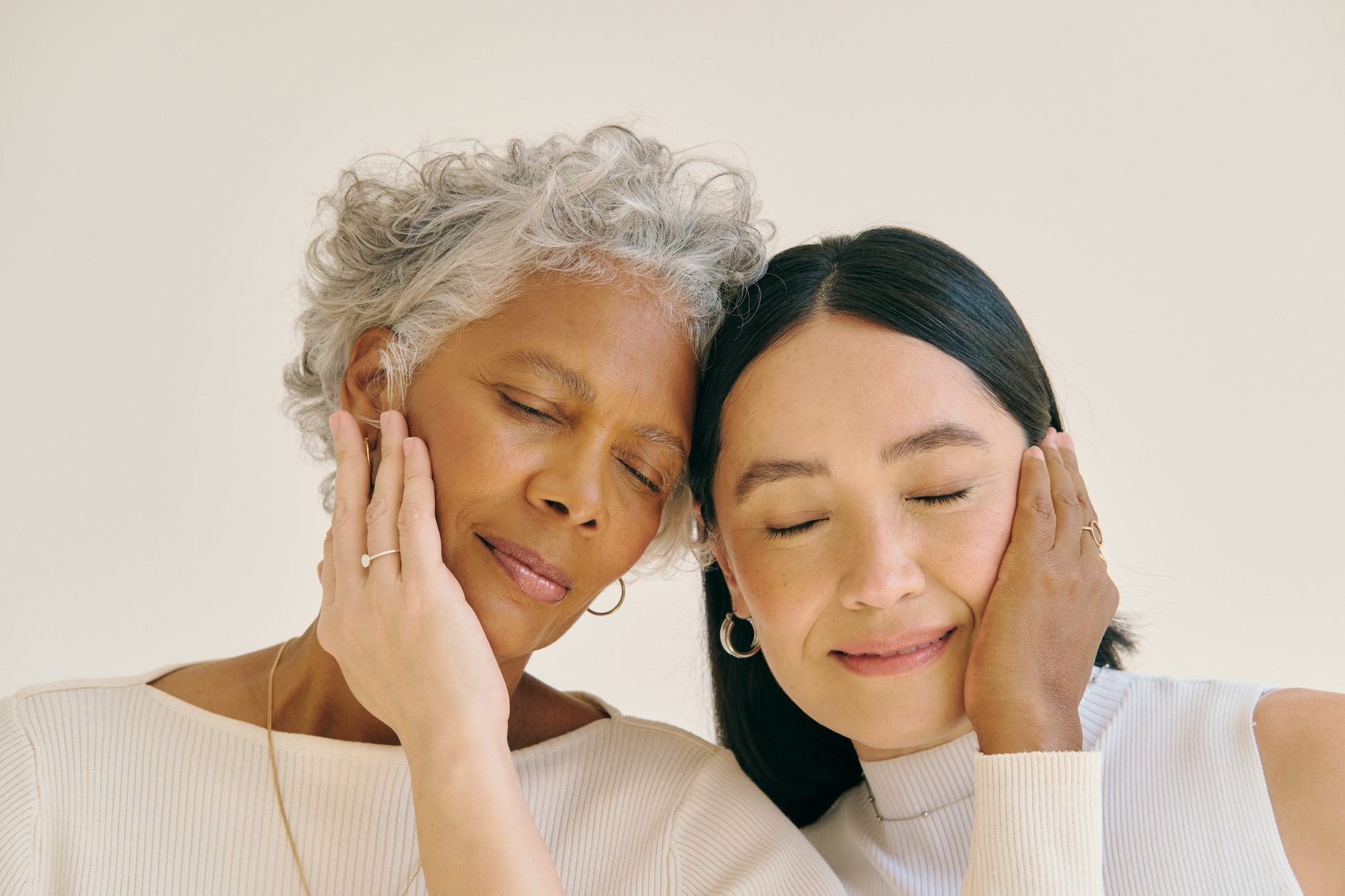 HEALTH
PAGE
2
3
4
5
FOOD
LOVE
HEALTH
FUELING YOUR HEALTH: NOURISHING YOUR BODY THROUGH NUTRITION
PAGE
PAGE
PAGE
The Art of Fusion Cooking: A Global Flavor Journey
The Key to Health: Nutrient-Rich Foods for Wellness
Exploring the Power and Complexity of Love: A Journey
Optimal health isn't simply the absence of illness, but the profound harmony achieved when your mind and body dance in perfect synchrony, creating a symphony of well-being and vitality.
Global fusion cuisine: where diverse flavors intertwine, cultures converge, and every dish tells a unique story.
Love, an intricate tapestry of emotions, woven with threads of passion, compassion, and endless discovery.
Nourish your body, fuel your life, and thrive with the power of nutrient-rich foods.
www.templateLAB.com
01